IMPLEMENTATION AND CHALLENGES OF AYUSHMAN BHARAT DIGITAL MISSION (ABDM)
Student Name: Dr. Rainah Lahkar
Student ID: PG/22/086
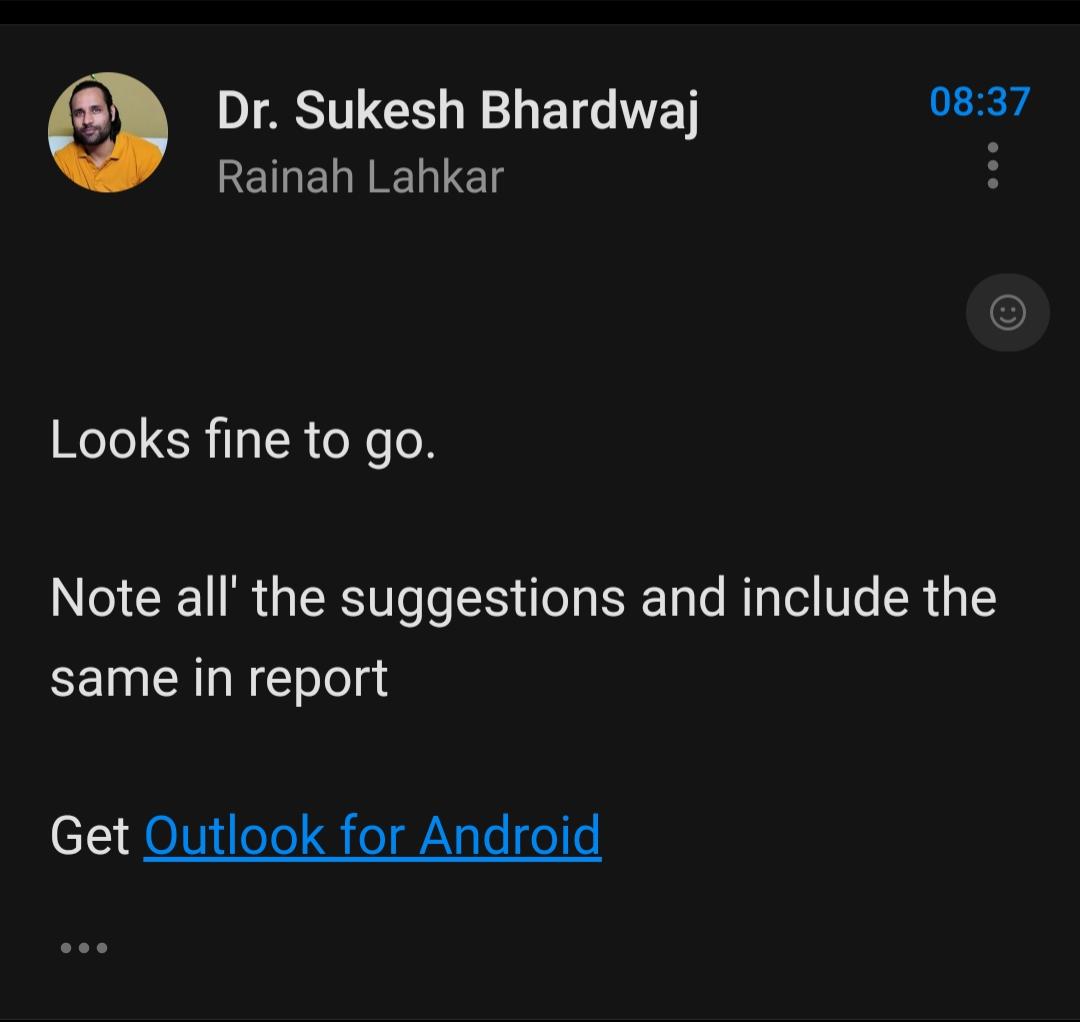 1. Introduction
1.1 Background
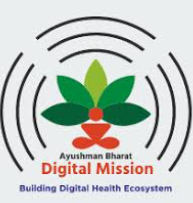 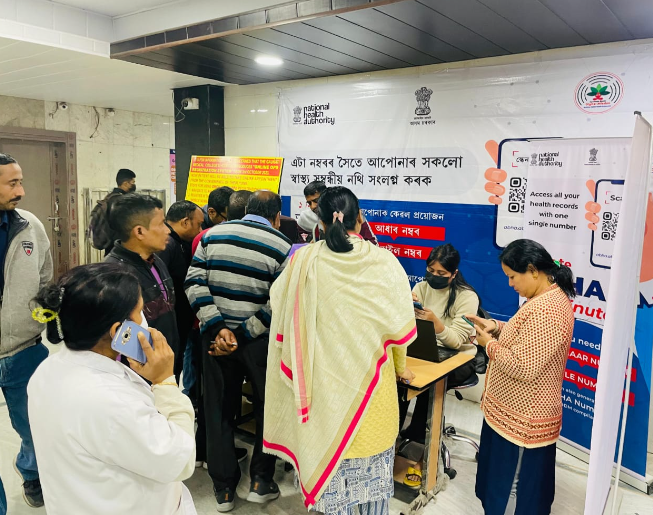 1.2 Aims and Objectives
Aim
This study aims to evaluate the scopes as well as challenges of implementing ABDM system in the Indian healthcare sector.
Objectives

Objective 1: To explore types of ABDM components
Different types of currently used ABDM components are pointed out in this study.
The advantages and limitations of such components are also found out.
 
Objective 2: To identify the challenges of implementing ABDM
The challenges faced by the healthcare organizations in implementing ABDM system are identified.
The consequences of such challenges are also evaluated based on the findings of this study. 

Objective 3: To recommend strategies for ABDM implementation 
The most effective ways of implementing ABDM system in both the private and public healthcare system are recommended at the end of this study. 
The possible strategies of improving the implementation of this digitalized system are also recommended.
1.3 Significance of the Research
This research can be beneficial for the healthcare setting in terms of integrating the ABDM.
The entire Indian healthcare setting can benefit from this project by knowing the advantages and strategies of adopting the ABDM.
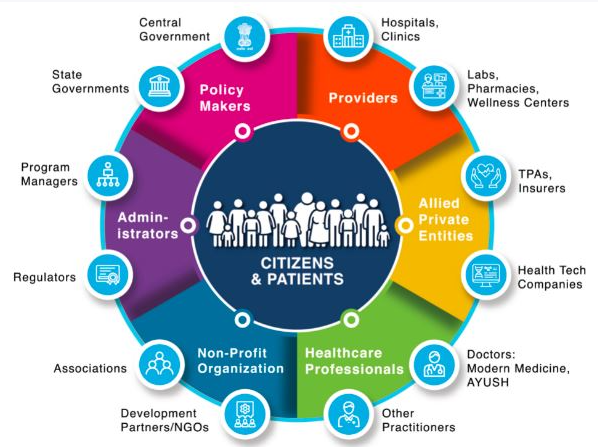 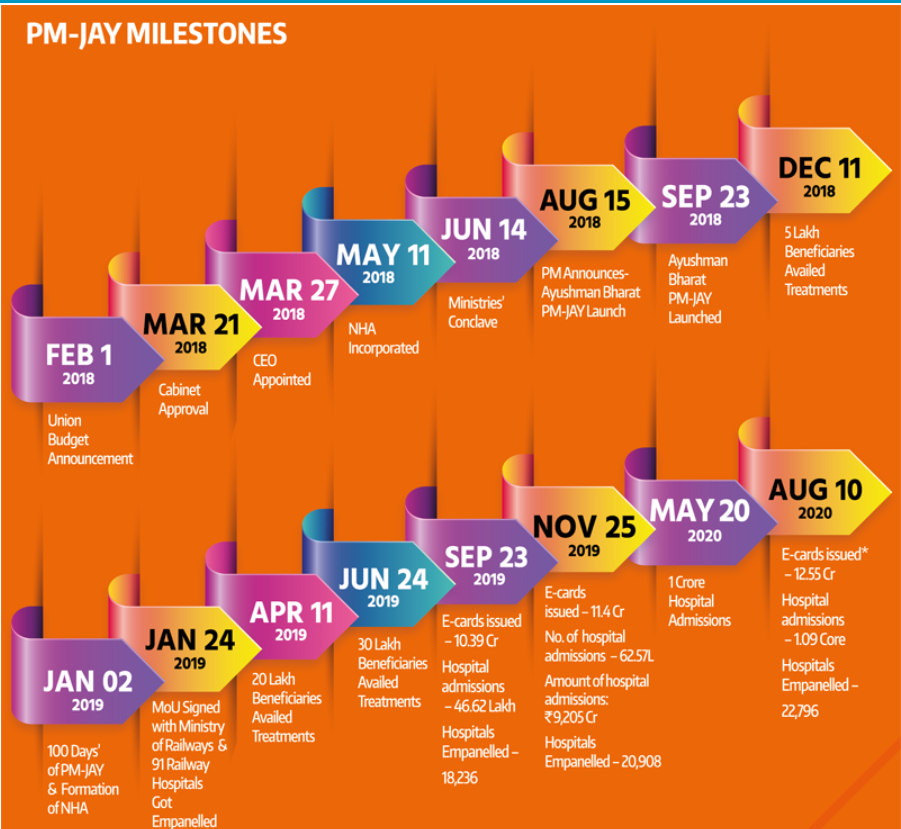 2. Literature Review
Building Blocks of ABDM
 The building blocks of the ABDM system consist of a number of components, including “ABHA Number”, “Health Facility Registry (HFR)”, “ABHA Mobile App (PHR)”, and “Healthcare Professionals Registry (HPR)”
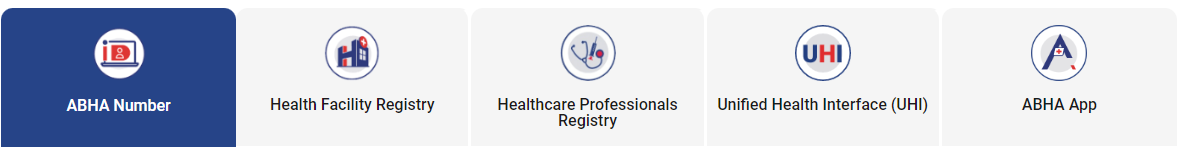 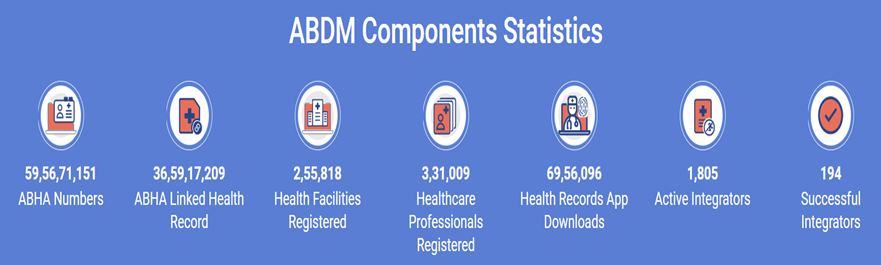 CONTD…
Features of ABDM or ABHA 
Creating the ABHA address of each patient in receiving care from any private or public healthcare setting in India.
Identification of a range of health information for developing better treatment and healthcare improvement plans 
Iinking specific individual health records with a given ABHA Address
ABDM Sandbox Integration
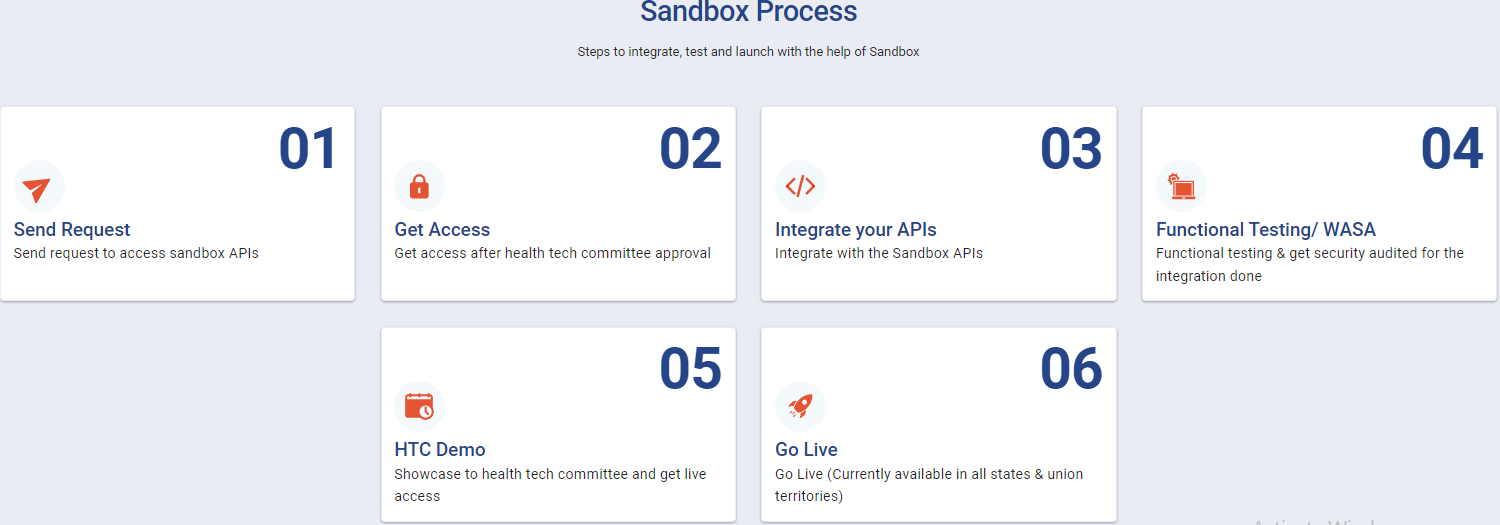 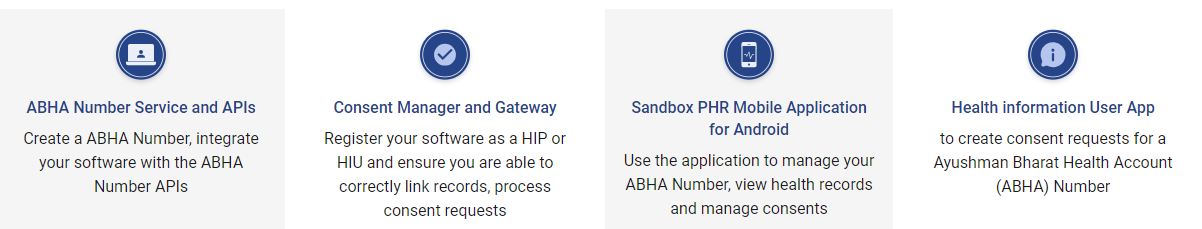 3. Methodology
3.1 Data Type 







         3.2 Databases
3.3 Keywords
CONTD…
3.4 Inclusion and Exclusion Criteria
 












3.5 Data Analysis Method
Thematic analysis will be performed. 
A total of four themes are developed relevant to the study objectives
4. Results
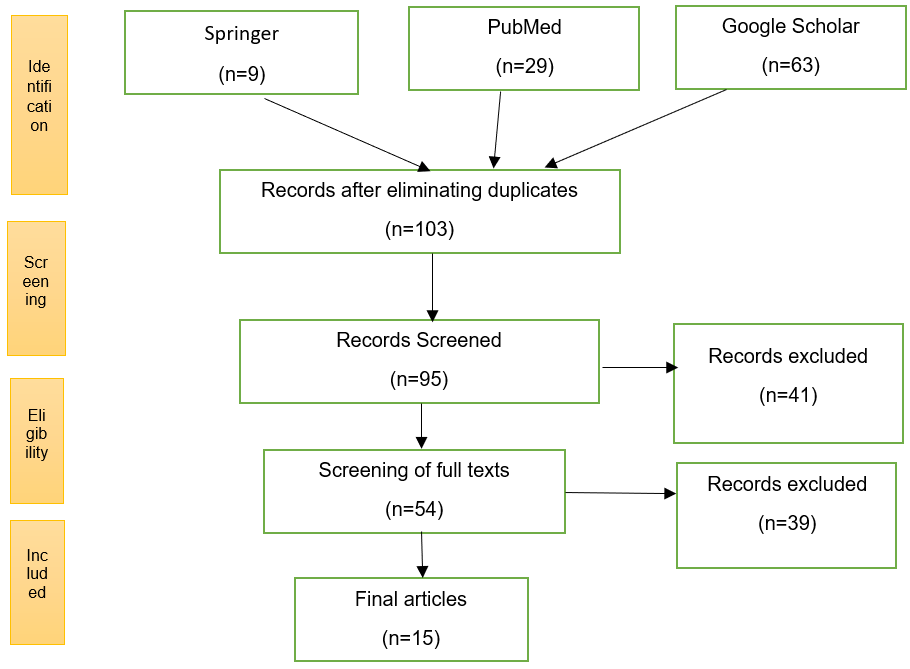 PRISMA Framework
Search Summary
Based on the overall database search, a total of 15 research articles have been included in this study. 
Additionally, some relevant government reports, industry reports or news reports are also incorporated in thematic analysis.
CONTD…
Theme 1
Ayushman Bharat adopts a continuum of care approach, comprising of two inter-related components, including Health and Wellness Centres and Pradhan Mantri Jan Arogya Yojana (PM-JAY). 
ABDM integration helps to enhance overall healthcare outcomes by ensuring better access to personalized treatments, medical histories, as well as expanded healthcare access. 
This digital scheme is driving to strengthen the “Indian health care system” by integrating the “traditional medical therapy” with “allopathy” at Public Health Centers.

Theme 2
After the introduction of the ABDM scheme in 2021, the CoWIN program has been replanned or mortified to be used as an efficient health management information system.
the “Laboratory Information Management System (LIMS)” solution has also been integrated in the ABDM project in terms of improving the overall quality in the Indian healthcare system
CONTD…
Theme 3
Educating both the healthcare service providers and users for efficiently using the ABDM process is also a concerning challenge associated with this mission.
Reaching out to less-privileged populations or people living in rural areas has become a key concern of this mission.

Theme 4
“Proper governance”, “increased awareness”, “prompt referral pathways in both public and private healthcare providers” and “initiatives toward quality assurance”, can further make the ABDM scheme more effective in the next few years.
Regular training can be one of the most effective and designed interventions for make all staff in the Indian healthcare sector about the standards and guidelines of the ABDM scheme
Contd…
Benefit Cover Under PM-JAY
Challenges of ABDM integration
5. Discussions
5.1 Conclusion
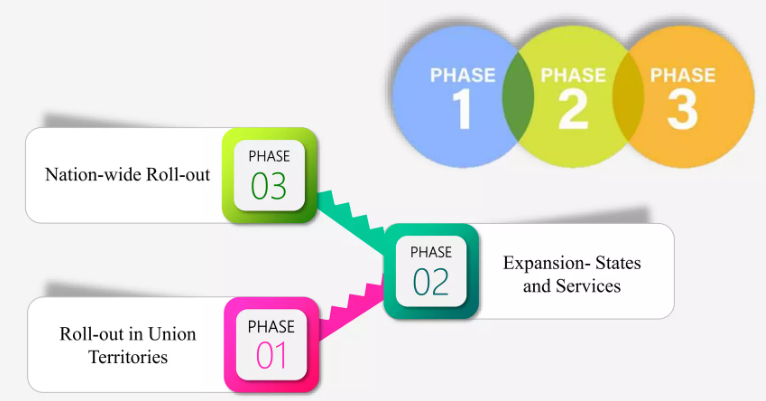 5.2 Research Limitations
The ABDM is a newly launched digital healthcare mission of India. Due to this reason, there is limited information available related to this mission. It is a limitation related to current data interpretation. 
It is a review based study and because of this reason, any primary or current  data is not used into this study. As a result, this study does not provide current or updated information.
Contribution
I have also a contribution to this study regrading collection and analysis of a range of data related to  ABDM and its other aspects. 
I have also identified the challenges associated with this mission. 
I have also tried to find out the effective strategies of adopting this ABDM system across the Indian healthcare system. 
However, another contribution in this overall ABDM project is about making understand the people about the benefits of this digitalization.
Additionally, the loopholes in this system are also identified in this system.
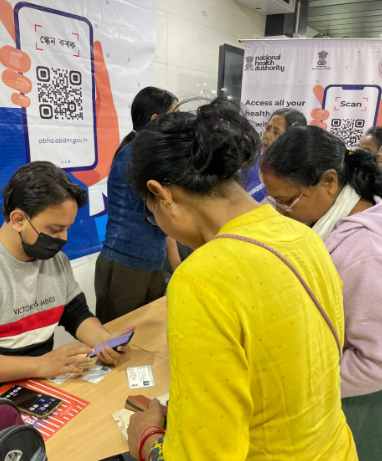 Recommendations
It is essential to increase the access to ABDM or overall digital health system in the rural areas. 
Community development or health promotional programs need to be conducted to increase awareness of this ABDM system among the people. 
The community level social care or healthcare workers can visit every houses to create ABD card of all people. In this way, the chance of missing ABDM cards can be reduced. 
All the private and public healthcare organizations across the world should ensure that ABDM is applicable in their services.
5.3 Future Research Scope
Future studies can focus on-
References
Ehealth.kerala. Ayushman Bharat Digital Mission [Internet]. [cited 2024 May]. Available from: https://ehealth.kerala.gov.in/abdm?prophazecheck=1 
Ayushman Bharat Digital Mission (ABDM). National Health Portal of India [Internet]. [cited 2024 April]. Available from: https://abdm.gov.in/abdm
Indian School of Public Policy. Challenges in Creating a Unified Health Record System in India: A Focus on” ABHA” [Internet]. [cited 2024 May]. Available from: https://www.ispp.org.in/challenges-in-creating-a-unified-health-record-system-in-india-a-focus-onabha/ 
Ministry of Health and Family Welfare. 40 digital health service applications successfully integrated with Ayushman Bharat Digital Mission (ABDM) [Internet]. [cited 2024 May]. Available from: https://abdm.gov.in:8081/uploads/Press_Release_Page_ef5e13359e.pdf 
Economic Times. View: How ABDM could revolutionise India's healthcare system [Internet].  [cited 2024 May]. Available from: https://economictimes.indiatimes.com/opinion/et-commentary/view-how-abdm-could-revolutionise-indias-healthcare-system/articleshow/109824724.cms?from=mdr 
ET Government. Ayushman Bharat: Digital health records transforming [Internet]. [cited 2024 May]. Available from: https://eclinicalworks.in/abdm-screen.html
ABDM app: ai.m Healthy App [Internet]. [cited 2024 June] Available from: https://abdm.gov.in/partner-offers-details/MTA= 
ABDM LIMS: Certification of ABDM Enabled Health Solutions. [cited 2024 June] Available from: https://abdm.gov.in/qcicertification/objectives
NHA. Ayushman Bharat [Internet]. [cited 2024 June]. Available from: https://nha.gov.in/PM-JAY